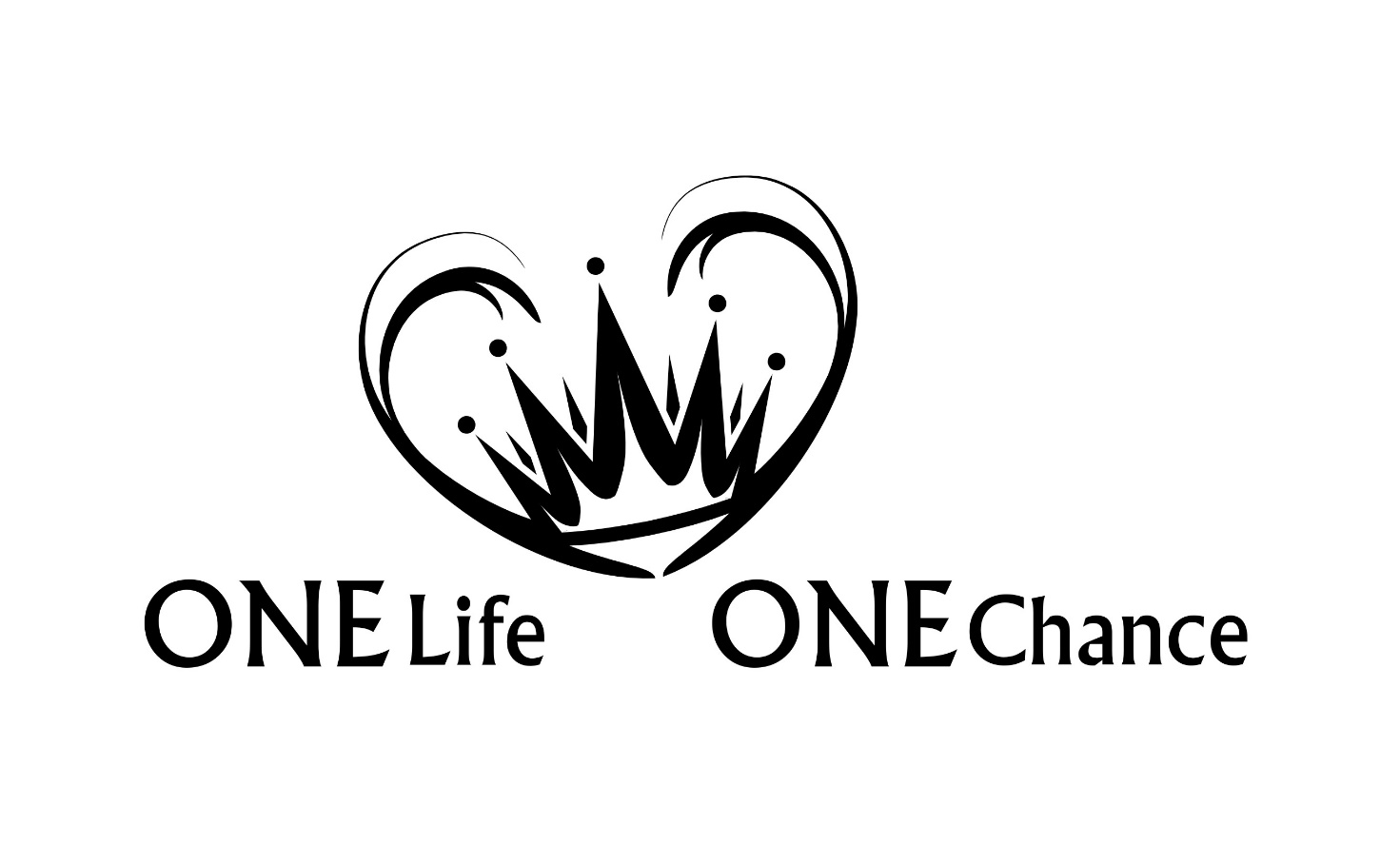 1.+2. Könige Teil 2
1.+2. Könige
Kapitel: 47 | Verse: 1536
Thema

Sünde hat immer eine trennende Wirkung
Schlüsselvers: 1 Kön 9,6-7a
Wenn ihr euch aber von mir abwendet, ihr und eure Söhne, und meine Gebote und meine Satzungen, die ich euch vorgelegt habe, nicht befolgt, sondern hingeht und anderen Göttern dient und sie anbetet, so werde ich Israel ausrotten aus dem Land, das ich ihnen gegeben habe;
Aufbau des Buches
1016	        976	         918	       858  	       722	   586 (561)
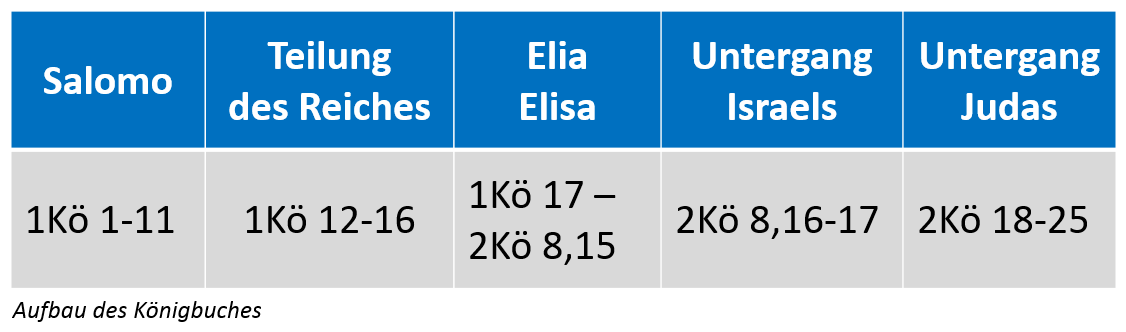 1016		Salomo wird König
  586		Untergang von Juda
  430 		Die Königsbücher umfassen ca. 430 Jahre
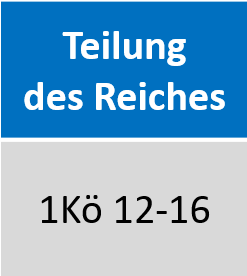 Höhepunkt des Reiches, Frieden, Tempel 

Teilung des grossen Reiches in ein Nord- und Südreich
4 Und was dich betrifft, wenn du vor mir wandelst, wie dein Vater David gewandelt ist, mit lauterem Herzen und aufrichtig, und du alles tust, was ich dir geboten habe, und meine Satzungen und meine Rechte befolgst, 5 so will ich den Thron deines Königtums über Israel auf ewig befestigen, wie ich es deinem Vater David versprochen habe, indem ich sagte: Es soll dir nicht fehlen an einem Mann auf dem Thron Israels! 6 Wenn ihr euch aber von mir abwendet, ihr und eure Söhne, und meine Gebote und meine Satzungen, die ich euch vorgelegt habe, nicht befolgt, sondern hingeht und anderen Göttern dient und sie anbetet, 7 so werde ich Israel ausrotten aus dem Land, das ich ihnen gegeben habe; und das Haus, das ich meinem Namen geheiligt habe, werde ich von meinem Angesicht verwerfen, und Israel soll zum Sprichwort und zum Spott werden unter allen Völkern!	1 Kön 9,4-7
Sein Ja zu Gott:
Salomo liebte den Herrn							3,3
Seine Bitte um ein gehorsames Herz und die Antwort Gottes	3,9
Sein Eifer für des Herrn Haus						5,19
Gebet Salomos und Segen des Volkes					8,12-53
Sein Ja zur Welt:
Er macht ein Bund per Heirat mit dem Pharao			3,1
Er hatte eine grosse Anzahl von Pferden und Wagen		5,6
Eine Unmenge an Einnahmen pro Jahr (666 Zentner Gold)	10,14
Er hatte 1000 Frauen (700 Frauen, 300 Nebenfrauen)		11,3
Stätten auf den Höhen für den Götzendienst				11,7-8
Anwendung 1
Mache keine Kompromisse!
Der Herr hatte Salomo die beiden Seiten gezeigt. 
10 ja, der ihm gerade wegen dieser Sache das Gebot gegeben hatte, dass er nicht anderen Göttern nachwandeln solle; aber er beachtete nicht, was ihm der HERR geboten hatte. 		1 Kön 11,10
7 wenn wir aber im Licht wandeln, wie er im Licht ist, so haben wir Gemeinschaft miteinander, und das Blut Jesu Christi, seines Sohnes, reinigt uns von aller Sünde.	1 Joh 1,7
Kapitel 11
Aufzählung der vielen Frauen von Salomo
Treue Gottes zum Bund mit David
Gott erweckte dem Salomo Feinde
Jerobeam wird von Gott erwählt und bekommt eine Verheissung
Tod von Salomo
1 Aber der König Salomo liebte viele fremde Frauen neben der Tochter des Pharaos: moabitische, ammonitische, edomitische, zidonische und hetitische, 
4 Und es geschah zu der Zeit, als Salomo alt geworden war, da wendeten seine Frauen sein Herz anderen Göttern zu, sodass sein Herz nicht mehr ungeteilt mit dem HERRN, seinem Gott, war wie das Herz seines Vaters David. 1 Kön 11,1;4
12 Doch zu deiner Zeit will ich es nicht tun, um deines Vaters David willen; der Hand deines Sohnes will ich es entreißen. 13 Nur will ich ihm nicht das ganze Reich entreißen; einen Stamm will ich deinem Sohn geben, um meines Knechtes David und um Jerusalems willen, das ich erwählt habe!   1 Kön 11,12-13
3 Gründe der Teilung
Geistliche Ursache

Der Götzendienst von Salomo welcher von den vielen Frauen gefördert und hervorgerufen wurde.
11 Darum sprach der HERR zu Salomo: Weil dies von dir geschehen ist und du meinen Bund nicht bewahrt hast, noch meine Satzungen, die ich dir geboten habe, so will ich dir gewiss das Königreich entreißen und es deinem Knecht geben!  1 Kön 11,11
3 Gründe der Teilung
Wirtschaftliche Ursache

Durch die vielen Bauten wurde es je länger je mehr für die Menschen nicht mehr zum Aushalten. Es gab immer mehr Besteuerung damit Salomo auf seinem hohen Standard leben konnte, während dem das Volk arm und unterdrückt blieb.	 1 Kön 12, 1-16
3 Gründe der Teilung
Politische Ursache

Es bestand schon immer eine politische Feindschaft zwischen Ephraim und Juda. Dies wusste der Ephraimiter Jerobeam auszunutzen. Nur wiederstrebend beugte sich Ephraim unter die Führung Judas, waren doch die grossen Führer Joseph und Josua aus Ephraim.
Der Herr erweckte dem Salomo Feinde:

Hadad aus Edom					11,14-22

Reson aus Syrien					11,23-25

Jerobeam aus dem Stamm Ephraim		11,26-40
38 Und es wird geschehen, wenn du nun allem gehorchst, was ich dir gebieten werde, und in meinen Wegen wandelst und tust, was in meinen Augen recht ist, sodass du meine Satzungen und meine Gebote befolgst, wie es mein Knecht David getan hat, so will ich mit dir sein und dir ein beständiges Haus bauen, wie ich es David gebaut habe, und ich will dir Israel geben! 	1 Kön 11,38
Kapitel 12
Krönung von Rehabeam dem Sohn von Salomo
Falsche Antwort von Rehabeam
1 Und Rehabeam zog nach Sichem; denn ganz Israel war nach Sichem gekommen, um ihn zum König zu machen.	1 Kön 12,1
7 Sie aber antwortete ihm so: Wenn du heute diesem Volk ein Knecht wirst und ihm dienst und auf es hörst und zu ihm gute Worte sprichst, so werden sie deine Knechte sein dein Leben lang!	1 Kön 12,7
Als nun ganz Israel sah, dass der König ihnen kein Gehör schenkte, antwortete das Volk dem König und sprach: Was haben wir für einen Anteil an David? Wir haben kein Erbteil an dem Sohn Isais! Auf, Israel, zu deinen Zelten! Sorge du nun für dein Haus, David! — So ging Israel zu seinen Zelten. 17 Und Rehabeam regierte nur über die Kinder Israels, die in den Städten Judas wohnten. 18 Und der König Rehabeam sandte den Fronmeister Adoram hin, aber ganz Israel steinigte ihn, sodass er starb; der König Rehabeam aber eilte und stieg auf seinen Wagen, um nach Jerusalem zu fliehen. 19 So fiel Israel ab vom Haus Davids bis zu diesem Tag. 20 Und es geschah, als ganz Israel hörte, dass Jerobeam zurückgekommen war, da sandten sie hin und beriefen ihn in die Volksversammlung und machten ihn zum König über ganz Israel, und niemand folgte dem Haus Davids als allein der Stamm Juda.  
1 Kön 12,16-20
Jerobeam
Jerobeam hatte eine grosse Verheissung von Gott erhalten. Wenn er auf dem Weg blieb… aber er blieb nicht auf dem Weg des Herrn, sondern lebte sofort seinen eigenen Weg. 
12,26-27	Er hatte Angst, dass die Menschen sich wieder dem Königreich Juda 			zuwendeten, wenn sie nach Jerusalem gingen um zu opfern. 

Hatte er kein Vertrauen auf die grosse Verheissung Gottes? Dies wollte er nicht zulassen… 
12,28-29	2 goldene Kälber welche er in Dan und Bethel aufstellen liess. 

12,31	Er machte weiter Höhenheiligtümer um dem Herrn zu opfern.

12,31	Er setzte falsche Priester ein welche aber nicht aus dem Stamm Levi waren. Es 	durften alle Priester sein die wollten.
 
12,32	Er missachtete das von Gott gesetzte Laubhüttenfest und verschob es um einen 	Monat.
Vergleich der beiden Reiche
Anwendung 2
Eine starke Gemeinde sucht den Frieden und die Einheit untereinander.
16 Und es war Krieg zwischen Asa und Baesa, dem König von Israel, ihr Leben lang. 17 Und Baesa, der König von Israel, zog herauf gegen Juda und baute Rama, um Asa, dem König von Juda, keinen Ausgang und Eingang mehr zu lassen.    1 Kön 15,16-17
Joh 17,21
21 auf dass sie alle eins seien, gleichwie du, Vater, in mir und ich in dir; auf dass auch sie in uns eins seien, damit die Welt glaube, dass du mich gesandt hast.

Joh 17,23 
ich in ihnen und du in mir, damit sie zu vollendeter Einheit gelangen, und damit die Welt erkenne, dass du mich gesandt hast und sie liebst, gleichwie du mich liebst.

Eph 4,3
und eifrig bemüht seid, die Einheit des Geistes zu bewahren durch das Band des Friedens:
Kapitel 13
Ein Prophet aus Juda kommt zu König Jerobeam und gibt eine Prophetie auf den König Josia welcher ca. 300 Jahre später König war.
Dieser Prophet sollte ohne zu trinken und zu essen auf einem anderen Weg nach Hause gehen. 
Der alte Prophet aus Bethel und seine Lüge
Kapitel 14
Der Sohn von Jerobeam, Abija wird krank 
Die Frau von Jerobeam soll sich verkleiden und zum Propheten Achija gehen und sein Wort hören
Die Ankündigung des Gerichtes über die Nachkommenschaft Jerobeams
Der Bericht über die Königsherrschaft von Rehabeam
21 Rehabeam aber, der Sohn Salomos, regierte in Juda. Rehabeam war 41 Jahre alt, als er König wurde, und er regierte 17 Jahre lang in Jerusalem, in der Stadt, die der HERR aus allen Stämmen Israels erwählt hatte, um seinen Namen dort wohnen zu lassen. Und der Name seiner Mutter war Naama, eine Ammoniterin. 22 Und Juda tat, was böse war in den Augen des HERRN, und sie reizten ihn zur Eifersucht durch ihre Sünden, die sie begingen, mehr als alles, was ihre Väter getan hatten	1 Kön 14,21-22
In der Regierungszeit des Königs Rehabeam (5. Jahr) kam der Pharao von Ägypten nach Jerusalem und raubte die Tempelschätze und die vom Hause des Königs. Hier folgt schon eine Einbusse für den Ungehorsam. Die goldenen Schilde wurden gestohlen und Rehabeam lies eherne (bronzene) Schilde machen.
25 Es geschah aber im fünften Jahr [der Regierung] des Königs Rehabeam, dass Sisak, der König von Ägypten, gegen Jerusalem heraufzog. 26 Und er nahm die Schätze des Hauses des HERRN und die Schätze des königlichen Hauses, alles nahm er weg, auch alle goldenen Schilde, die Salomo hatte machen lassen. 27 An ihrer Stelle ließ der König Rehabeam eherne Schilde machen und übergab sie den Obersten der Leibwächter, welche die Tür am Haus des Königs hüteten.	 1 Kön 14,25-27
Kapitel 15
Die Geschichte von König Abija von Juda
König Asa wird König	(guter König)
Nadab wird König in Israel (Sohn von Jerobeam)
Baesa ermordet den König Nadab
Das «aber» Gottes im Verlauf der Geschichte
Doch um Davids willen gab der HERR, sein Gott, ihm eine Leuchte in Jerusalem, indem er seinen Sohn ihm nachfolgen und Jerusalem bestehen ließ,	1 Kön 15,4
1Kön 11,12 
Doch zu deiner Zeit will ich es nicht tun, um deines Vaters David willen; der Hand deines Sohnes will ich es entreißen.
1Kön 11,34
Doch will ich nicht das ganze Reich aus seiner Hand nehmen, sondern ich will ihn als Fürst belassen sein Leben lang, um meines Knechtes David willen, den ich erwählt habe, der meine Gebote und Satzungen befolgt hat.
1Kön 11,39
Und ich will den Samen Davids deswegen demütigen, doch nicht für immer.
König Asa
9 Im zwanzigsten Jahr [der Regierung] Jerobeams, des Königs von Israel, wurde Asa König über Juda; 10 und er regierte 41 Jahre lang in Jerusalem. Und der Name seiner Mutter war Maacha, eine Tochter Abisaloms. 11 Und Asa tat, was dem HERRN wohlgefiel, wie sein Vater David. 12 Denn er schaffte die Tempelhurer aus dem Land und entfernte alle Götzen, die seine Väter gemacht hatten. 13 Dazu setzte er auch seine Mutter Maacha ab, sodass sie nicht mehr Gebieterin war, weil sie ein Götzenbild der Aschera gemacht hatte. Und Asa rottete ihr Götzenbild aus und verbrannte es am Bach Kidron. 14 Die Höhen freilich wurden nicht abgeschafft; doch war das Herz Asas ungeteilt mit dem HERRN sein Leben lang.  1 Kön 15,9-15
König Nadab von Israel
Nadab war 2 Jahre König und wurde dann von Baesa ermordet. Es war der erste Königsmord und wird nicht der einzige bleiben.
Hier wurde Baesa gebraucht um den Ungehorsam von Jerobeam und seinem Nachkommen zu strafen.
10 darum, siehe, bringe ich Unheil über das Haus Jerobeams, und ich will ausrotten von Jerobeam, was männlich ist, Mündige und Unmündige in Israel, und ich will die Nachkommen des Hauses Jerobeams ausfegen, wie man Kot ausfegt, bis es ganz aus ist mit ihm. 
14 Der HERR aber wird einen König über Israel erwecken, der das Haus Jerobeams ausrotten soll an jenem Tag. Und was? Schon jetzt [hat er ihn erweckt]! 	1 Kön 14,10;14
Das Königreich Israel
Das Königreich Juda
Jerobeam
Rehabeam
Abija
Nadab
Asa
Baesa
Ela
Simri
Omri
Ahab
Josaphat
Hier erfüllt sich was der Herr gesagt hatte. 
Unser Leben hat immer Auswirkung auf die Zukunft. Wir müssen lernen mit diesem Blick zu sehen. Wenn wir in Zukunft Frucht wollen, müssen wir dies im Hier und Jetzt säen. Wir können nur ernten was wir säen.
Irrt euch nicht: Gott lässt sich nicht spotten! Denn was der Mensch sät, das wird er auch ernten. 	Gal 6,7
Baesa war ebenfalls ein schlechter König.
Kapitel 16
Der Prophet Jehu hat den Auftrag den Untergang der Nachkommenschaft von Baesa zu verkünden
Ela der Sohn von Baesa wird König
Simri der Oberste über das Herr ermordet Ela
Omri tötet Simri nach nur 7 Tagen regieren
Omri kauft den Berg Samaria und errichtet dort eine Stadt welche er zur Hauptstadt machte (vorher war Tirza die Hauptstadt des Nordreiches)
Königsantritt von Ahab dem Sohn Omris
Hiel baut Jericho wieder auf und verliert 2 Söhne
26 Zu der Zeit schwor Josua und sprach: Verflucht vor dem HERRN sei der Mann, der sich aufmachen und diese Stadt Jericho [wieder] bauen wird! Wenn er ihren Grund legt, so soll es ihn seinen erstgeborenen Sohn kosten, und wenn er ihre Tore setzt, so soll es ihn seinen jüngsten Sohn kosten!	Jos 6,26
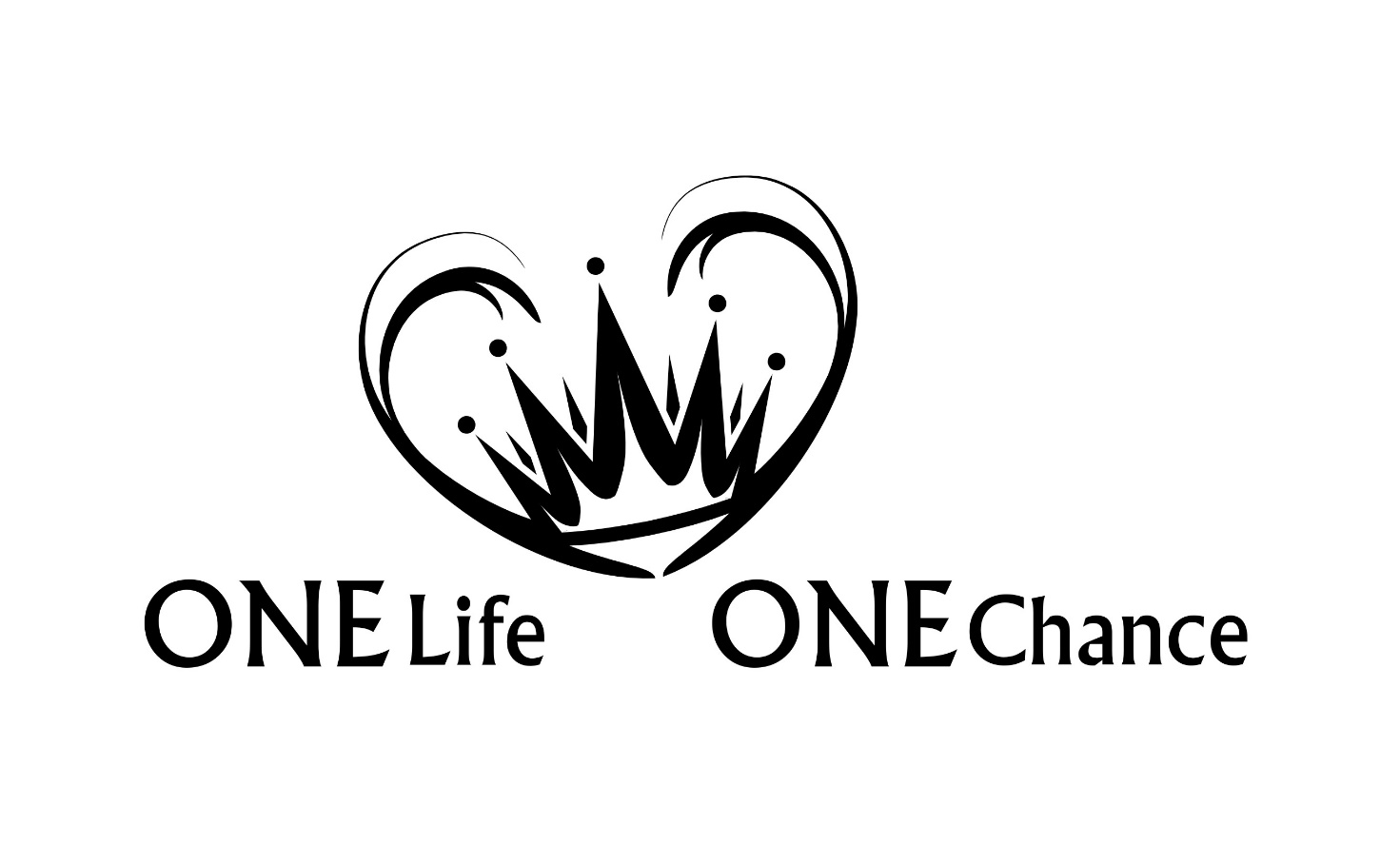 1.+2. Könige Teil 2